Страна «?????????»
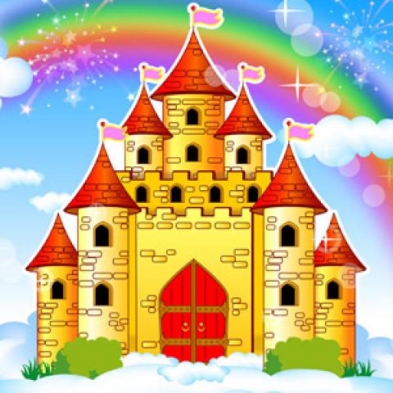 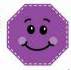 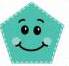 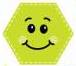 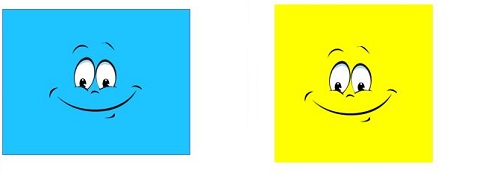 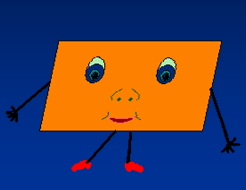 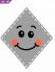 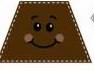 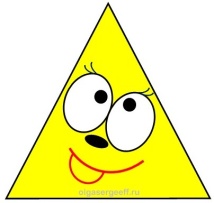 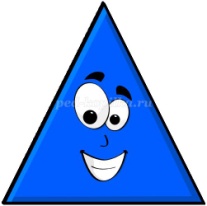 Фигуры эти узнаем...С ними вместе мы живем…
Три вершины,Три угла,Три сторонки –Кто же я?
?
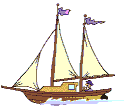 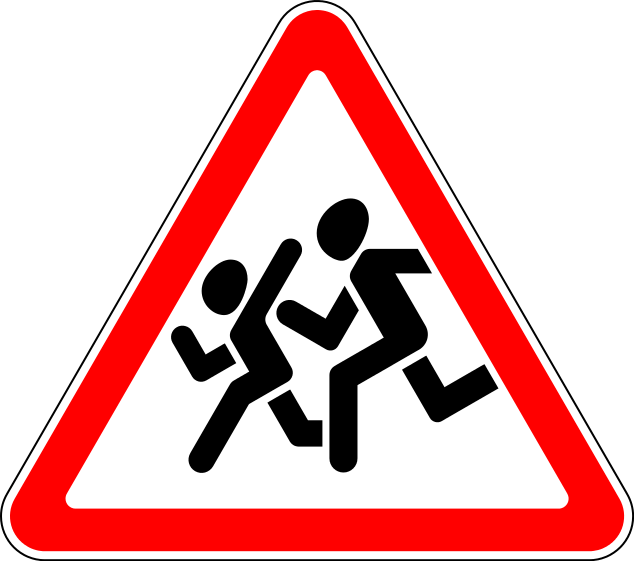 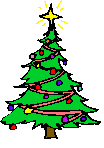 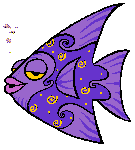 Все фигуры очень просто в нашу жизнь , друзья, вошли.Воплощение в предметах окружающих нашли.
Все четыре стороны
Одинаковой длины.
Вам его представить рад.
А зовут его…
?
Все углы мои прямы,
Есть четыре стороны,
Только две из них равны…
?
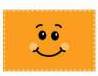 На мяче футбольном нашем
Черным цветом он закрашен
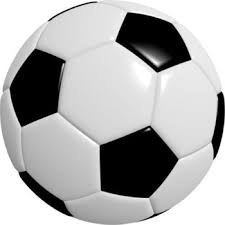 ?
ПЯТИУГОЛЬНИК
Для пчелы фигуры этой
В целом мире лучше нету
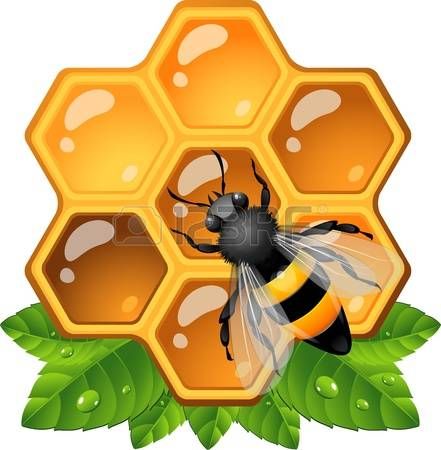 ?
ШЕСТИУГОЛЬНИК
Существуют ли  фигуры с ещё большим количеством углов?
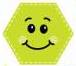 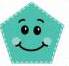 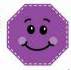 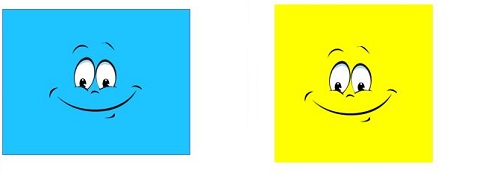 -Вышли братья на парад -   ……..угольников  отряд.
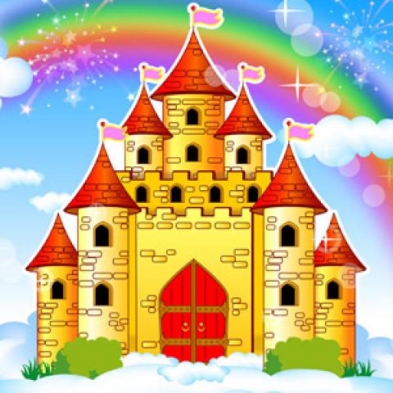 Страна «Многоугольники»
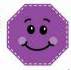 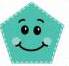 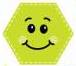 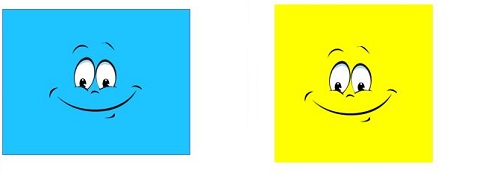 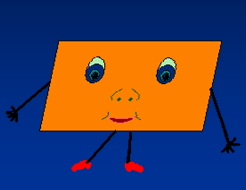 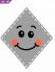 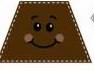 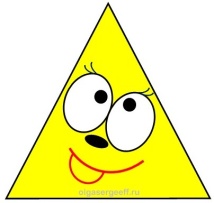 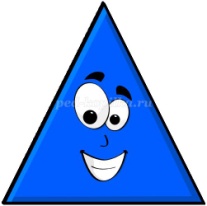 Все фигуры очень прочно в нашу жизнь , друзья, вошли.
Воплощение в предметах окружающих нашли.
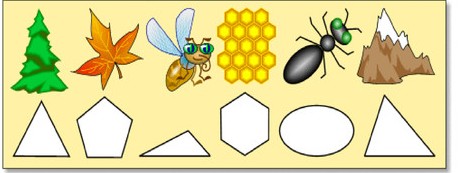 Вывод: В окружающем нас мире много  предметов, которые напоминают нам разные геометрические фигуры.